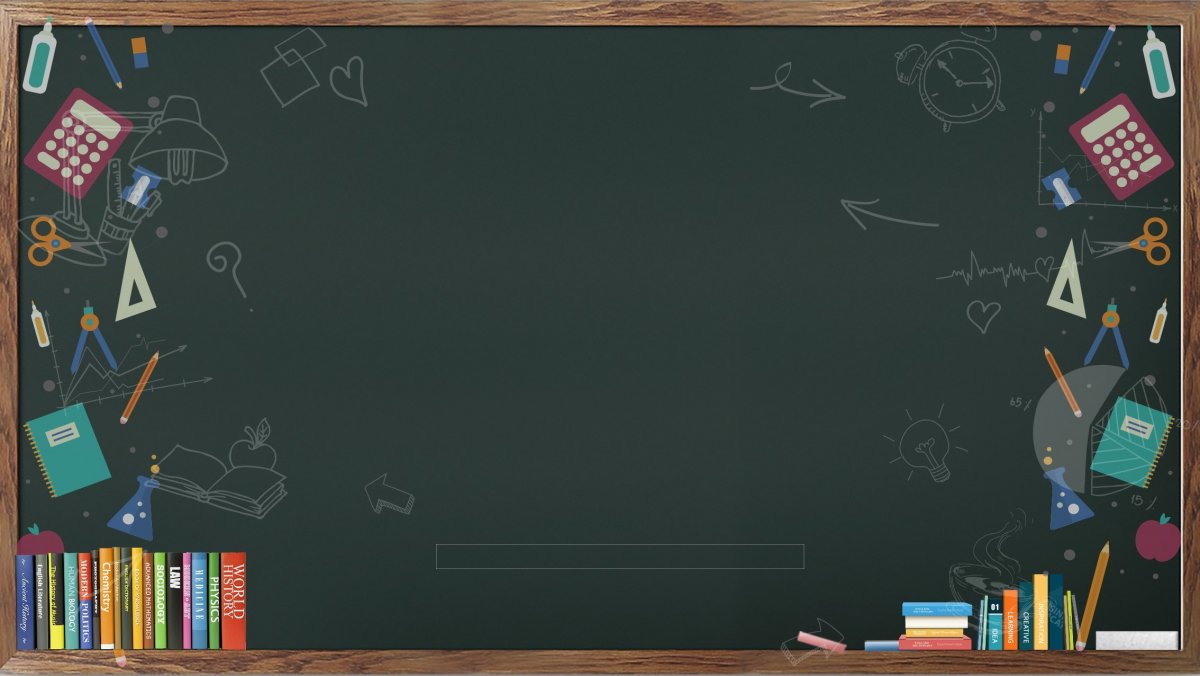 Про організацію та проведення атестації педагогічних  працівників
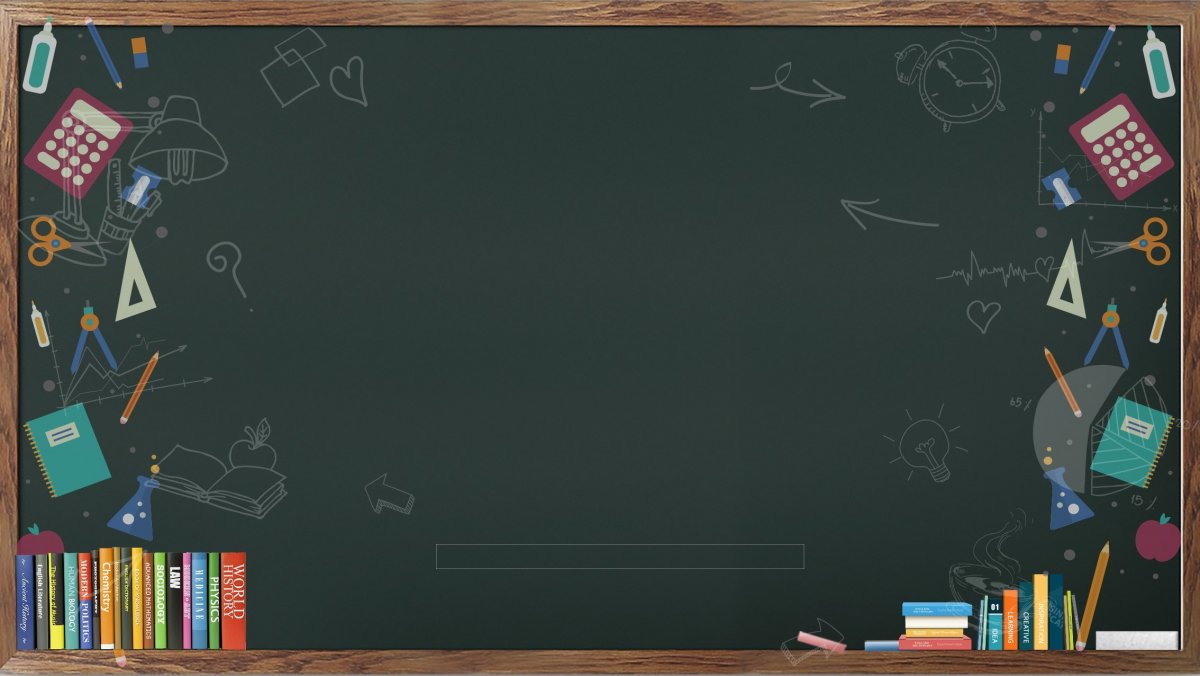 Список педагогічних працівників ЗПШ «Еврика», 
які підлягають черговій атестації в 2023 – 2024 навчальному році
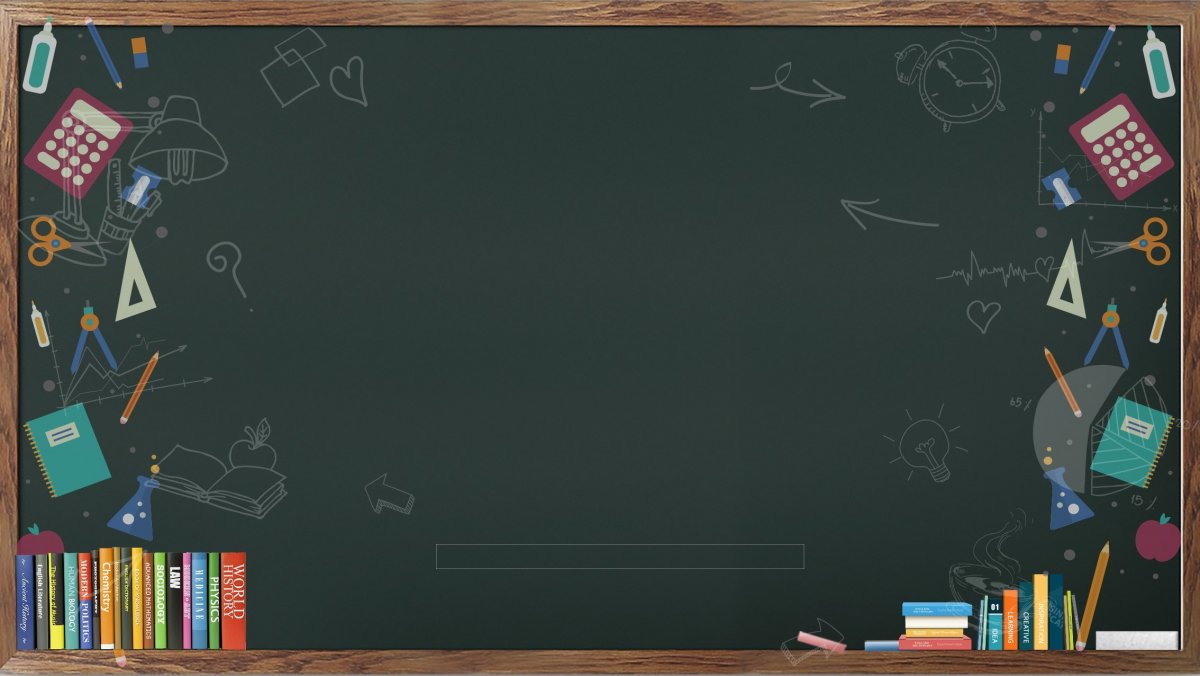 09.10.2023 відбулось організаційне засідання атестаційної комісії Запорізької початкової школи «Еврика» Запорізької міської ради. На засіданні, відповідно до вимог Положення про атестацію педагогічних працівників, затвердженого наказом Міністерства освіти і науки України від 09.09.2022 № 805, затверджено:
- список педагогічних працівників школи, які атестуються в черговому порядку;
графік засідань атестаційної комісії.
Протягом 5 робочих днів з дня прийняття рішення атестаційною комісією документи було оприлюднено на офіційному вебсайті ЗПШ «Еврика».
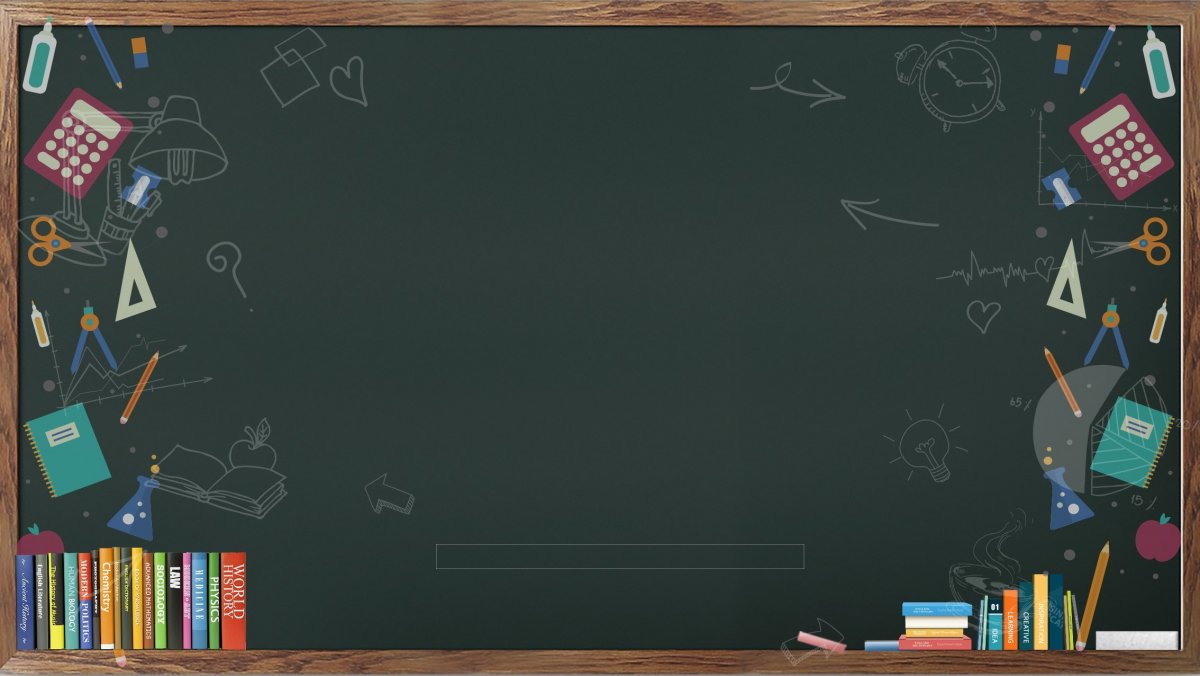 Також було затверджено індивідуальні плани вивчення системи роботи педагогічних працівників, які підлягають черговій атестації, розподілено обов’язки членів атестаційної комісії, визначені дати проведення моніторингового дослідження роботи педагогів. Робота з атестації проходить планово та згідно нормативно-правових документів.
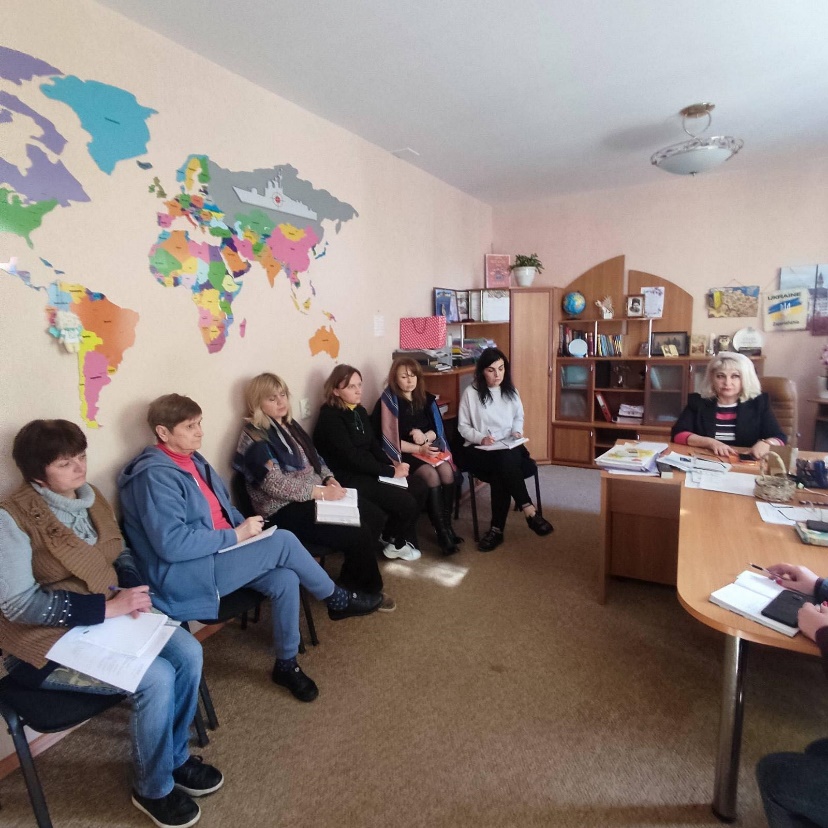 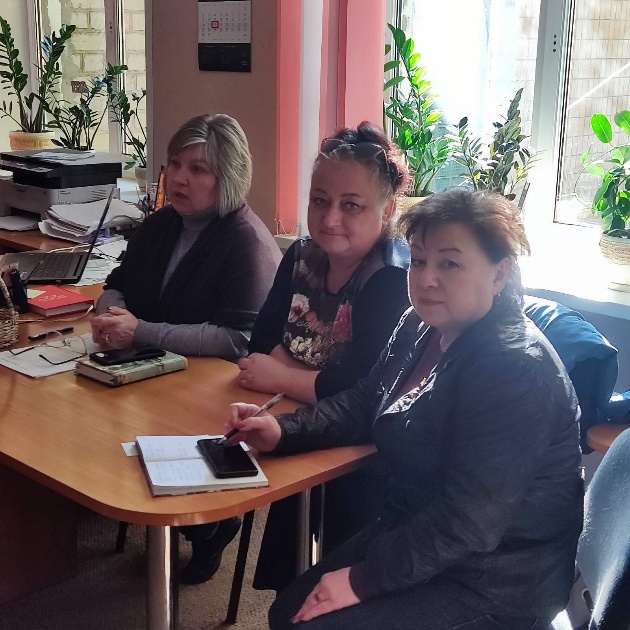 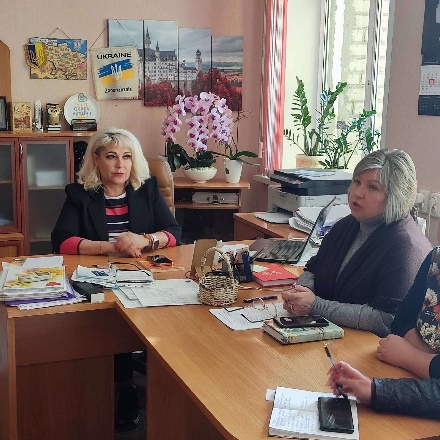